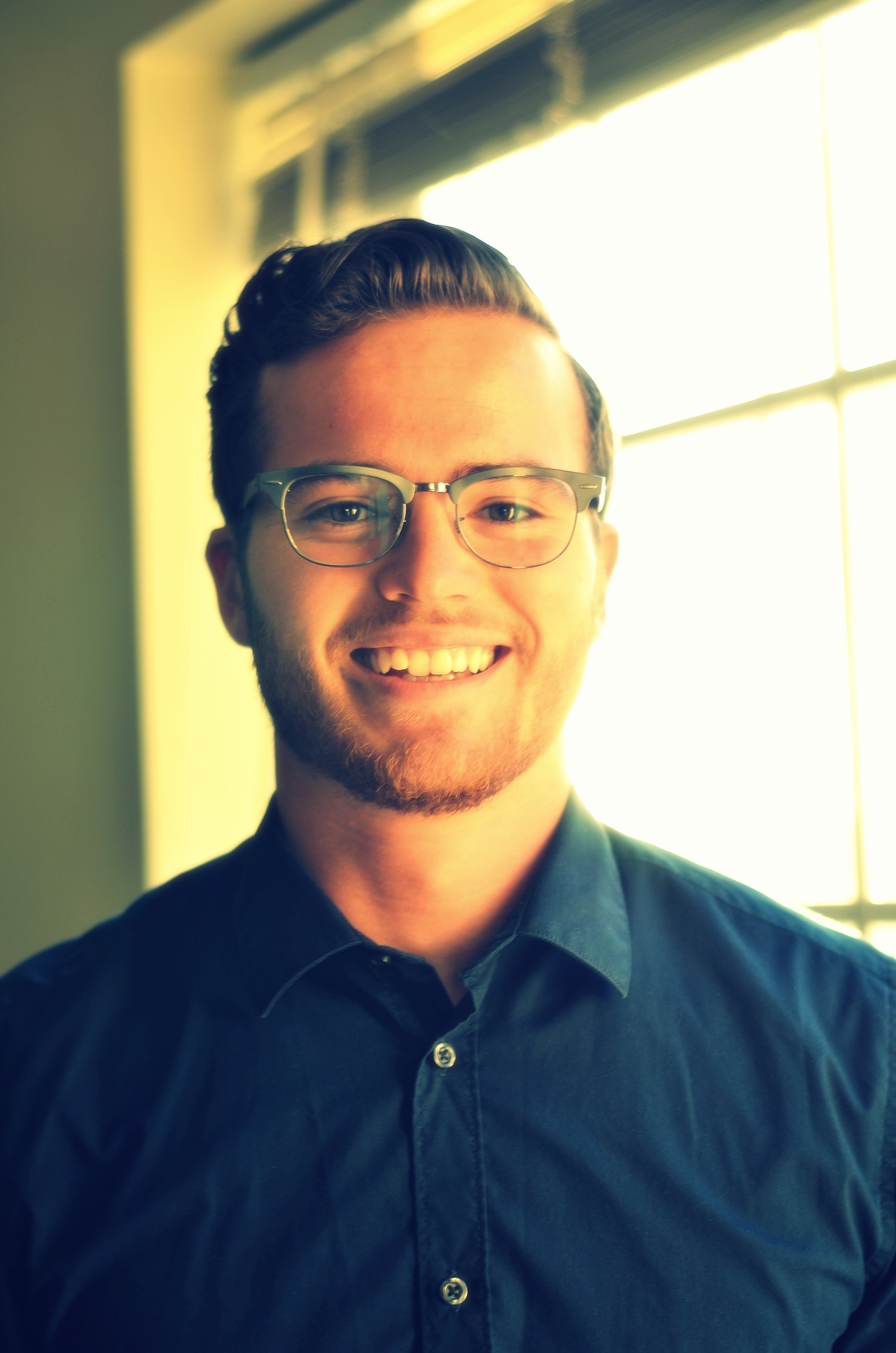 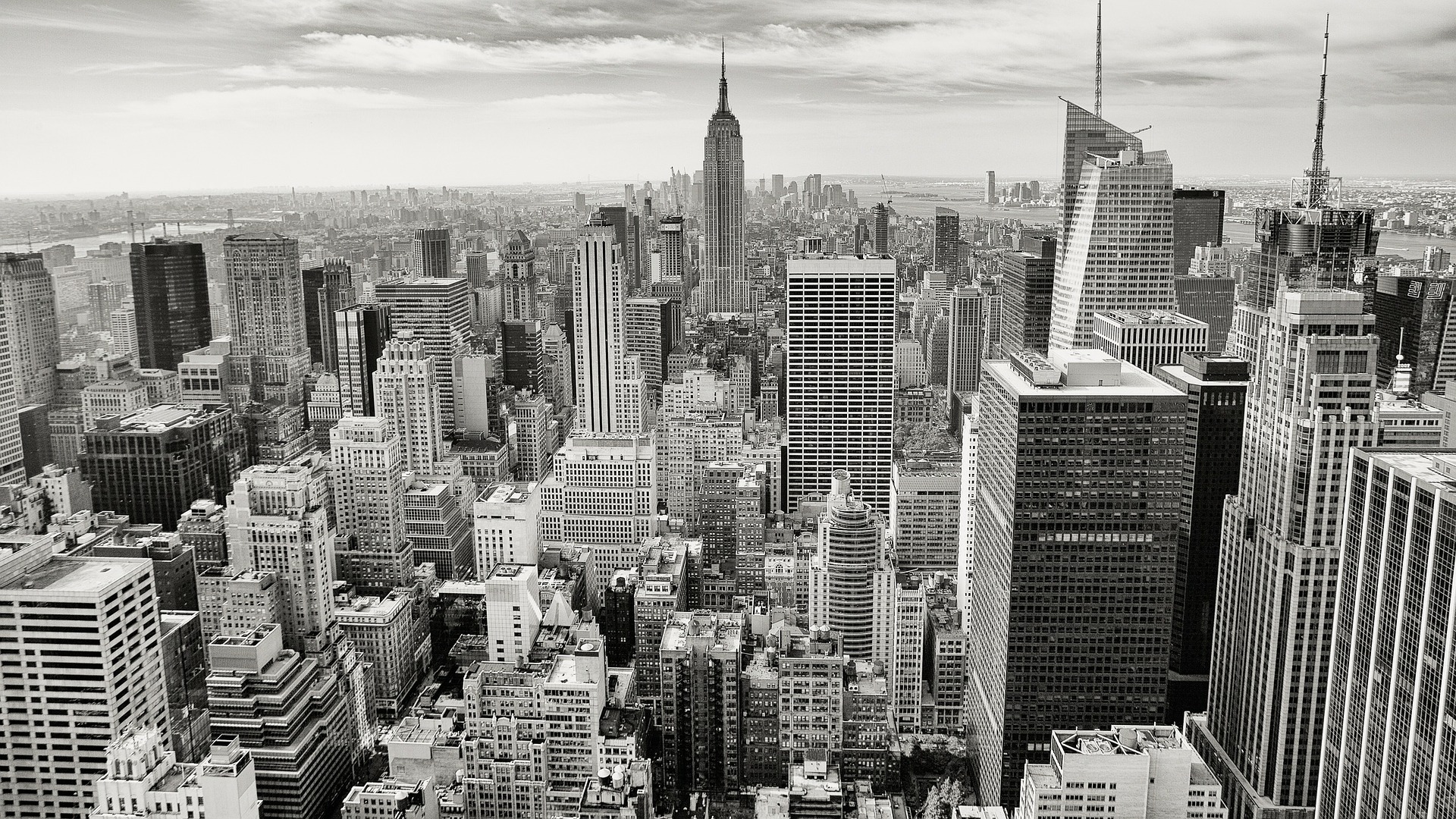 DONALD
SENGER
REALTOR
Profile summary
Lorem ipsum dolor sit amet, consectetuer adipiscing elit, sed diam nonummy nibh euismod tincidunt ut laoreet dolore magna aliquam erat volutpat.
Academic background
Work experience
BUSINESS ADMINISTRATION
REALTOR
University of Miami, Miami, FL, United States
Real Estate Agent, 2016 to Present
Managed appointments to show homes to prospective buyers.
Generated lists of available properties based on buyer demands and requests.
Estate documents such as deeds.
Adipiscing elit, sed diam nonummy nibh euismod tincidunt ut laoreet dolore magna aliquam erat volutpat.
Riga State Gymnasium
REALTOR
AB Multimedia Arts,
Graduated in 2016
Real Estate Agent, 2014 to 2016
Reduced closing time by 17% through new software implementation.
Generated lists of available properties based on buyer demands and requests.
Estate documents such as deeds.
Adipiscing elit, sed diam nonummy nibh euismod 
Consectetuer adipiscing elit, sed diam nonummy
Tincidunt ut laoreet dolore magna aliquam erat volutpat.
REALTOR
Real Estate Agent,, 2012 to 2014
Qualifications
Assisted real estate property manager with new property acquisitions.
Reduced closing time by 17% through new software implementation.
Organization of files.
Consectetuer adipiscing elit
Dolore magna aliquam erat volutpat
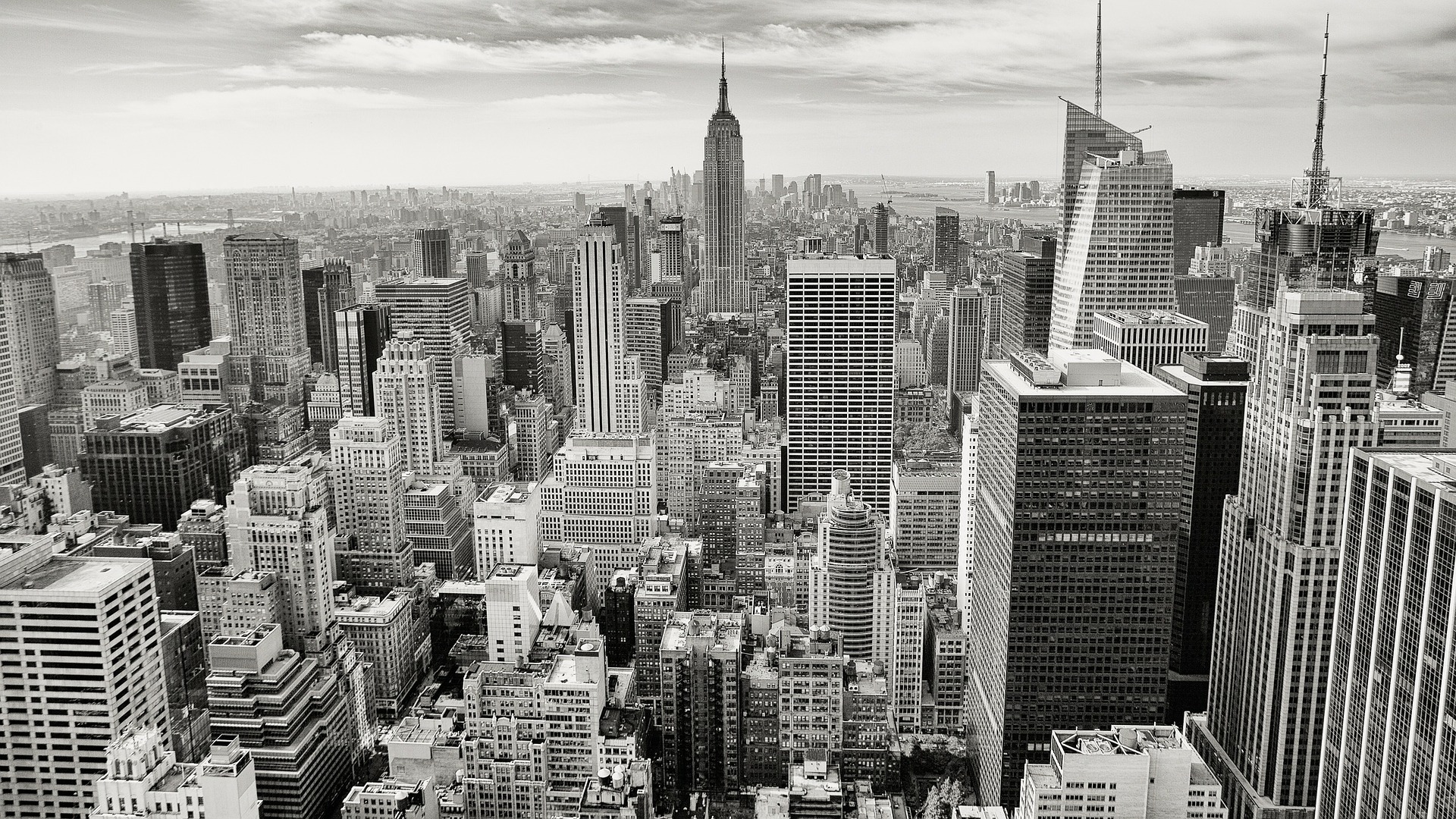 Diam nonummy nibh euismod
Nibh euismod tincidunt ut laoreet
Euismod tincidunt ut laoreet
Certificates
LICENSED REAL ESTATE AGENT
ISAC for Sellers -  2/2017
Awards
Proven to have effectively applied newly practiced skills to grow pipeline, accelerate the sales cycle and increase revenue attainment.
2015
PRINCIPAL'S AWARD
NEW YORK STATE BROKERS LICENSE
winner for achieving extraordinary academic results
ISAC for Sellers -  2/2017
Proven to have effectively applied newly practiced skills to grow pipeline, accelerate the sales cycle and increase revenue attainment.
Skills
People Skills
Risk Analysis
Communication
Motion Graphics
Sales Skills
MLS database
Attention to Detail
Communication
90%
95%
85%
78%
80%
87%
95%
90%
Volunteering
01/2017 - present
Alumni Social and Sports Coordinator, University of South Florida Alumni chapter, Austin.
12/2013 - 01/2016
Alumni Social and Sports Coordinator, University of South Florida Alumni chapter, Austin.
Hobbies
Travel
Film
Music
Photo
Run
Boating
01/2013 - 01/2017
Alumni Social and Sports Coordinator, University of South Florida Alumni chapter, Austin.
Contact Info:
References
(123) 456-7890
mail@domain.ltd
domain.ltd
123 Anywhere Street, Any City, State, Country 1234
Mrs. Abbie Hoppe
Account Executive
391-480-4487
mail@domain.ltd
Layne Medhurst
Account Manager
323-120-4264
mail@domain.ltd